ПОЛІТИЧНА ДУМКА У СТАРОДАВНЬОМУ КИТАЇ
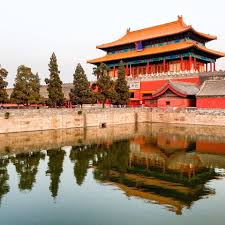 План
Загальна характеристика політичної думки у Китаї.
Політичні ідеї Конфуція.
Політична теорія даосизму.
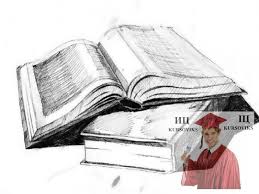 Особливості політичної думки
Батько давньокитайської політичної думки Чхоу-гун (ХІ–Х ст. до н.е.)
розробив формулу зміни династій
1) Найбільш доброчесна людина з багатьма чеснотами - «де» - отримує мандат від Неба 
2) Правитель передає владу наступникам, причому необов’язково спадкоємцям, до тих пір поки в них «де» не вичерпається. 
Ознаки втрати «де»: аморальність правителя, зневажливе ставлення до підданих, порушення норм справедливості. 
3) Тоді Небо обирає нового володаря-мудреця, наповненого «де», і утверджується новий цикл влади.
Розквіт суспільно-політичної думки
стародавнього Китаю припадає на VI–III ст. до н.е. 
У цей період в країні відбуваються глибокі економічні та політичні зміни, обумовлені появою приватної власності на землю.
Політичні школи
Кун Фу Цзи 551-479
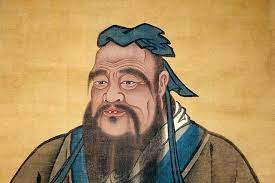 Конфуцій
«Бесіди і судження» («Лунь Юй», упорядковувалася після смерті Конфуція близько 230 років, 479-249 рр. до н.е.), складена його учнями. 
офіційна державна ідеологія Китаю!!!
Принципи життя суспільства
Концепція ідеальної людини
– цзюньцзи («шляхетна людина») 
підготовка політичних діячів і державних службовців із високими морально-етичними принципами. 
Цзюньцзи має бути людиною справедливою, скромною, правдивою, привітною, шанобливою, відвертою, обережною, такою, що вміє стримувати свої бажання, має відразу до донощиків, бездумних людей.
Роль цзюньзци у суспільстві
цитати
цитата
Сьогодні шанобливістю до батьків називають їх утримання. Але люди утримують також собак і коней. Якщо батьків не шанувати, то чим буде відрізнятися ставлення до них від ставлення до собак і коней?
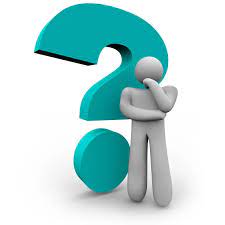 патріархально-патерналістська концепція держави
Проблема ідеального правителя
Теорія управління з допомогою доброчесності
Теорія «виправлення імен»
Виникнення економічних, соціальних і політичних проблем розцінювалося конфуціанцями як наслідок певної плутанини та порушення встановленого Небом порядку: люди знаходяться не на своїх місцях, займаються не своїми справами

«потрібно все і всіх повернути на місця», тобто «виправити імена», забезпечити для кожного заняття, що відповідає його здібностям і можливостям
позначення місця кожного в соціальній системі – «син повинен бути сином, батько – батьком, підлеглий – підлеглим і правитель – правителем, простолюдин – простолюдином, піданний – підданим». 

!!! В ідеальній державі імена вже правильні й їх подальше виправлення є зайвим
цитата
Якщо імена не виправлені, то слова не узгоджуються [із реальним станом справ]. Якщо ж слова не узгоджуються [із реальним станом справ], то справи не завершуються. Якщо справи не завершуються, то ритуал і музика занепадають. Якщо ритуал і музика занепадають, то страти і покарання стають несправедливими. Якщо страти і покарання стають несправедливими, то народ не знає як поворушити рукою або ногою.
Ставлення до війни
Цитата: Вирішувати політичні суперечки між державами, вдаючись до збройного нападу – все одно, що примусити усіх людей Піднебесної пити однакові ліки від усіх хвороб; корисними вони можуть бути хіба що для трьох-п’яти хворих...
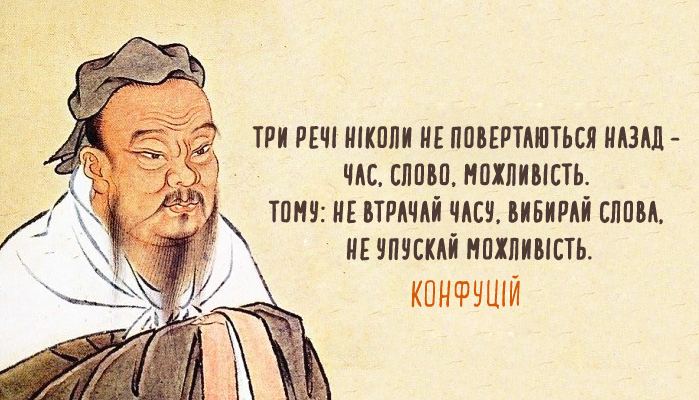 цитати
Виберіть собі роботу до душі, і вам не доведеться працювати жодного дня у своєму житті.

Якщо тобі плюють в спину, значить ти попереду.
Найдовше генеалогічне дерево в історії🧬
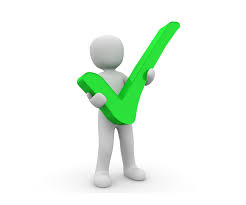 Найдовше генеалогічне дерево в історії належить китайському філософу та педагогові Конфуцію (551–479 до н.е.), нащадку короля Тана.

Дерево налічує понад 80 поколінь від Конфуція і включає понад 2 мільйони людей.
Лао-Цзи (604-531 рр. до н.е.)
Трактат «Канон Шляху і благодаті» – «Три вози» (текст розміщували на трьох возах)
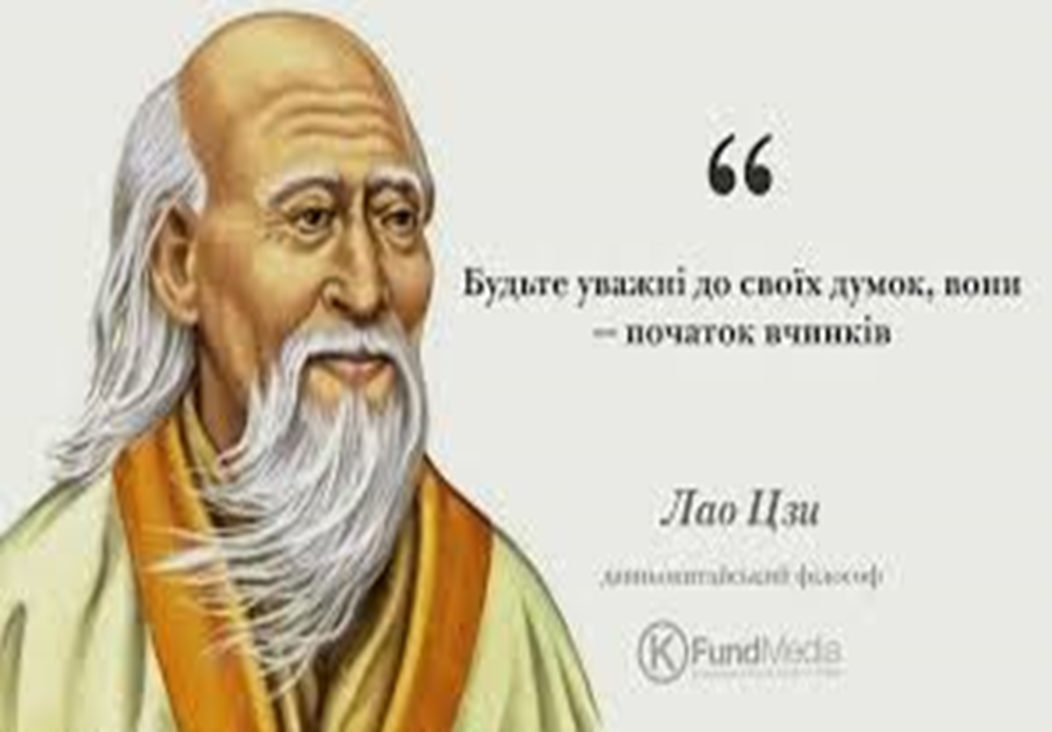 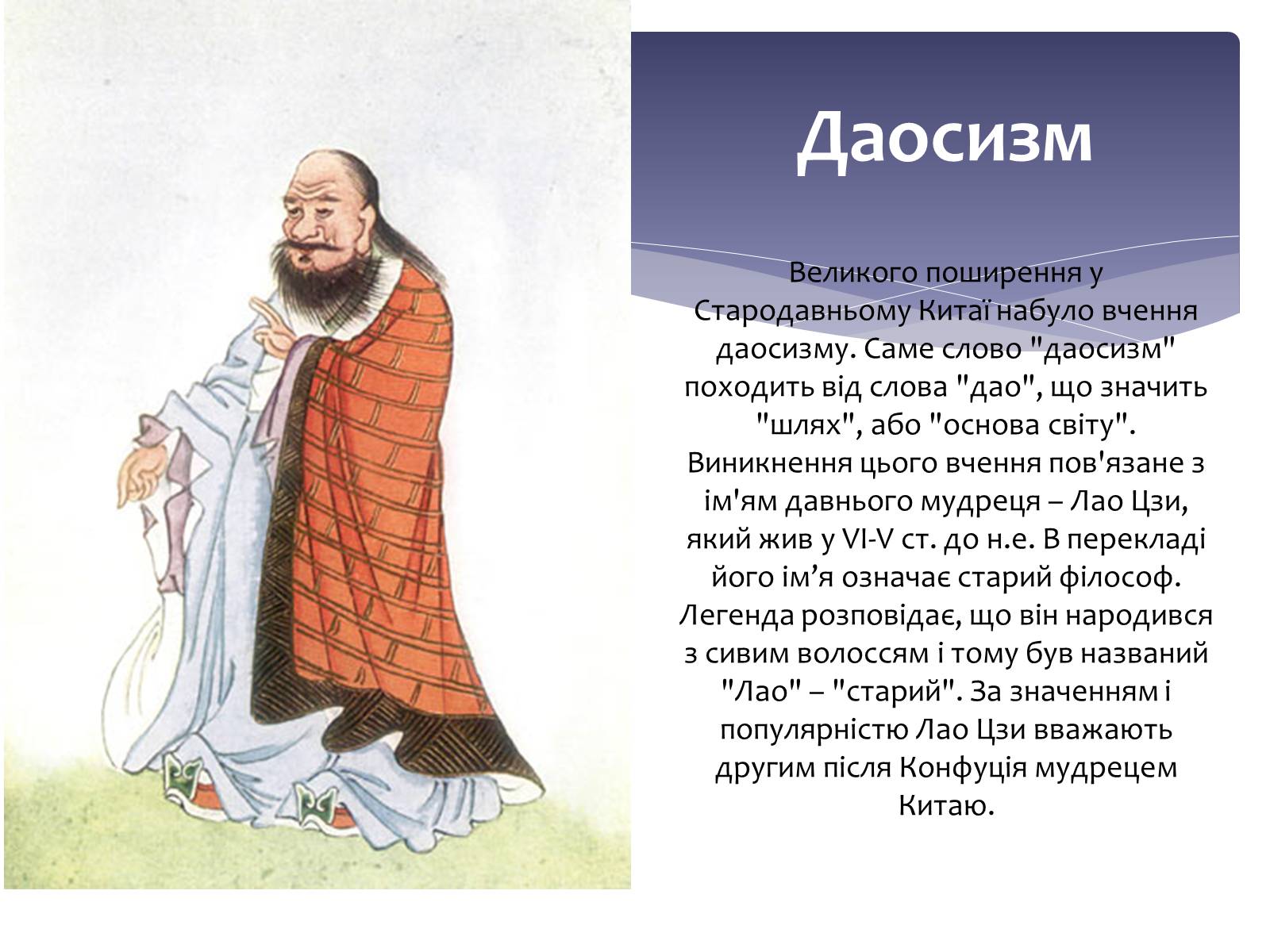 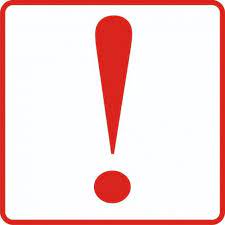 «дао»
Відхилення від дао
Всі недоліки сучасної йому культури (соціально-політична нерівність, бідне становище людей і подібне) Лао-цзи приписує відхиленню від справжнього дао, яке має здатність відновлювати справедливість
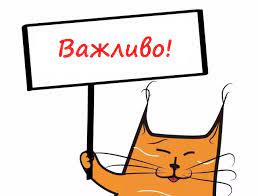 Принципи політичного правління
Ставлення до війни
Різкій критиці мислитель піддав насильство, війни, армію

МИР				війна
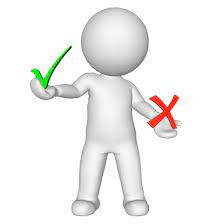 У-вей - принцип недіяння, утримання від активних дій
Заклик до патріархальної простоти давніх часів
цитата
Якщо палац розкішний, то поля покриті бур’янами і хлібосховища пусті. Все це називається розбоєм і хвастощами. Вони є порушенням дао. Народ голодає через те, що влада отримує багато податків